Angolo dell’Opera Don Calabria
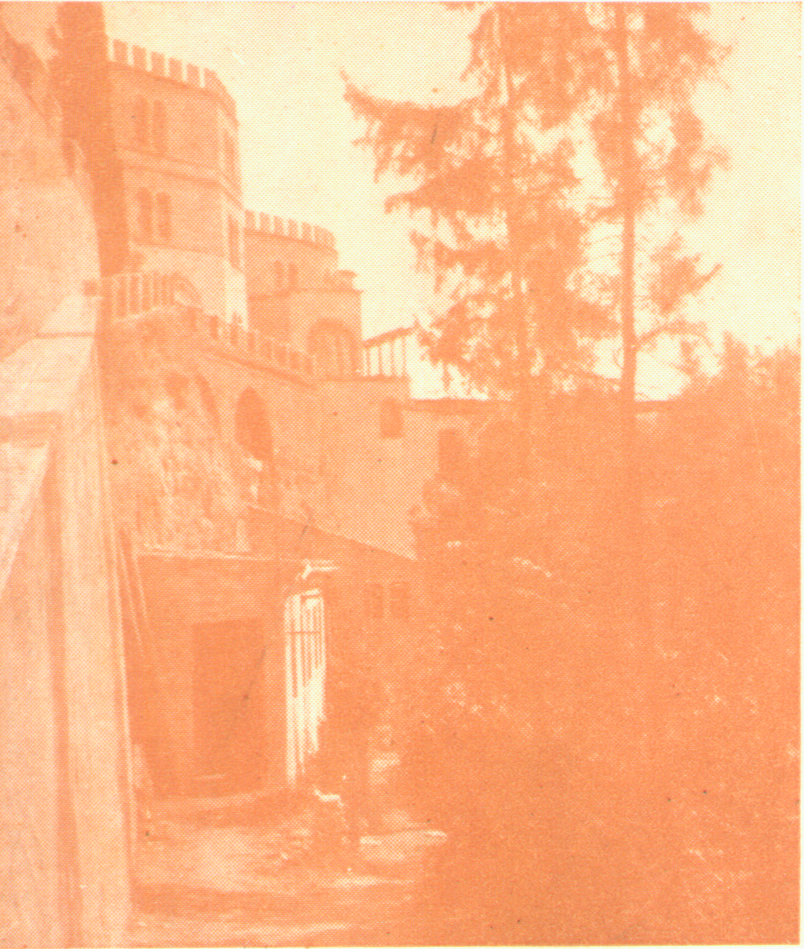 Veduta da San Zeno
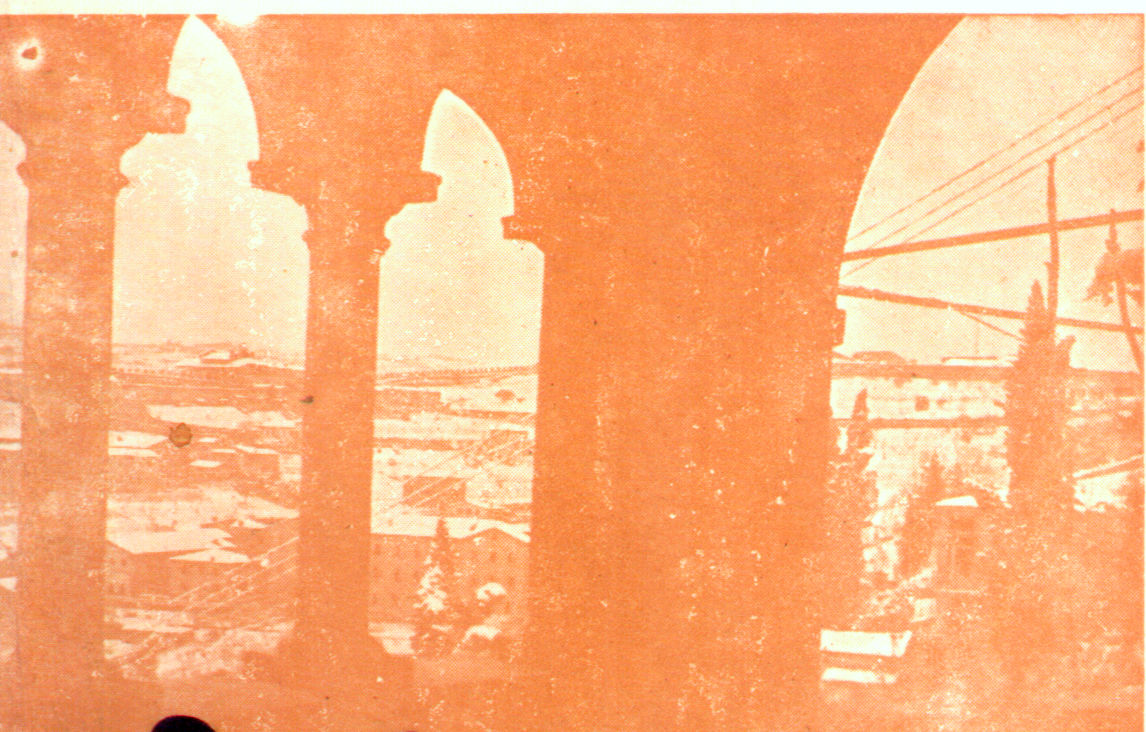